Развитие познавательных способностей детей старшего дошкольного возраста при помощи мнемотехнических методик
Подготовила: Уманец Инна Витальевна,
воспитатель МБОУ «Начальная школа
-детский сад №44» г. Белгорода


Белгород, 2016
Мнемотехника (от греч. mnēmē — память и téchnē — искусство, мастерство) — совокупность специальных приёмов и способов, облегчающих запоминание нужной информации и увеличивающих объём памяти путём образования ассоциаций (связей).
Мнемотехника - визуализация (в виде изображения, набора символов либо предметов) некоего объекта, субъекта либо явления, достаточно полно описывающей его и облегчающей его запоминание или идентификацию.
Основные приёмы мнемотехники
Образование смысловых фраз из начальных букв запоминаемой информации («Каждый Охотник  Желает Знать Где Сидит Фазан», «Мы Все Знаем: Мама Юли Села Утром На Пилюли», «Иван родил девчонку, велел тащить пеленку»)
Рифмизация («Пифагоровы штаны …»)
Нахождение ярких необычных ассоциаций (картинки, фразы), которые соединяются с запоминаемой информацией
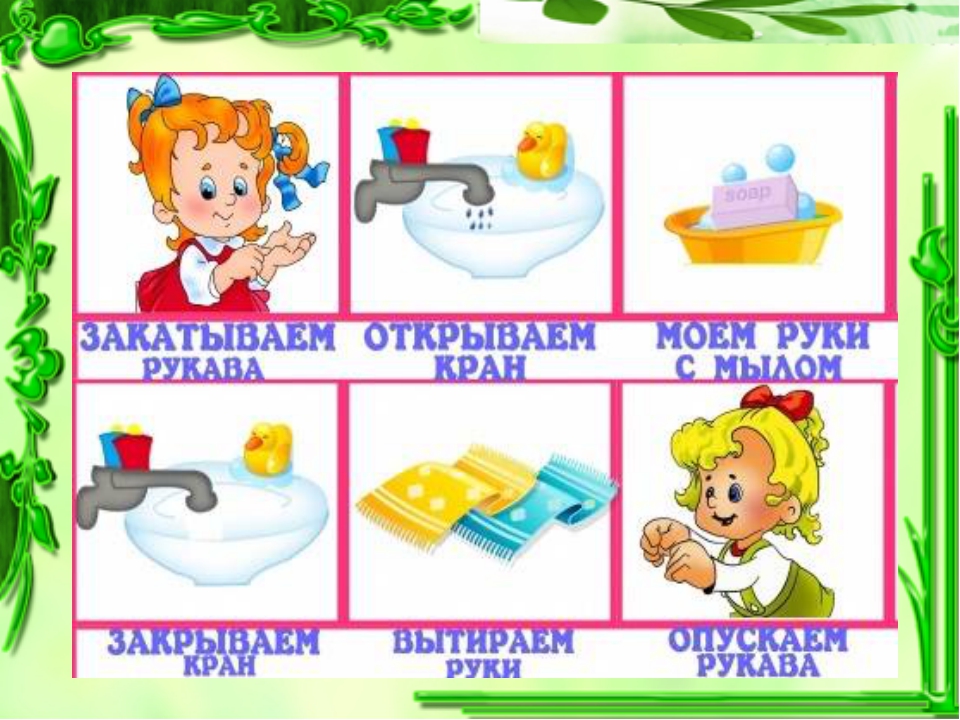 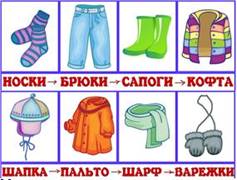 Мнемотаблица – это схема, в которую заложена определённая информация
Понятие «мнемотаблицы» в дошкольной педагогике сходно по логике и способу построения со следующими понятиями:  
сенсорно-графические схемы,  
предметно-схематические модели, 
блоки-квадраты, 
коллаж, 
схема составления рассказа.
Мнемотехника и развитие речи
Соотнесение слова с рисунком, наиболее подходящим по смыслу:
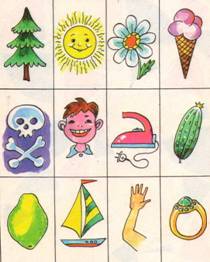 Мнемотехника и развитие речи
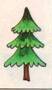 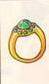 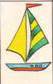 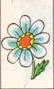 Мнемотехника и развитие речи
Мнемотехника и развитие речи
Мнемотехника и развитие речи
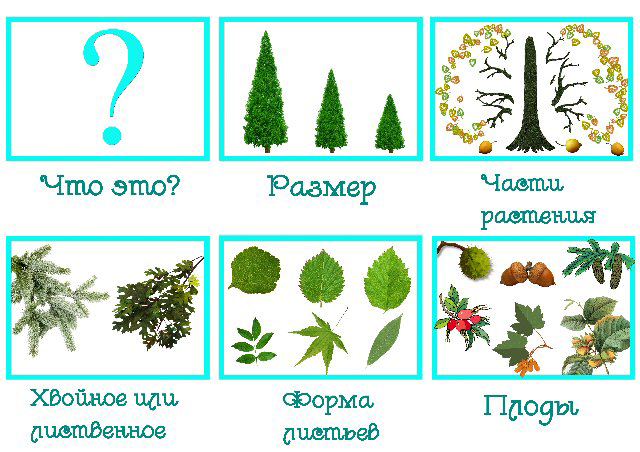 Мнемотехника и ФЭМП (цифрообраз)
Мнемотехника и ФЭМП
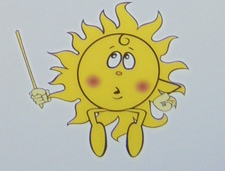 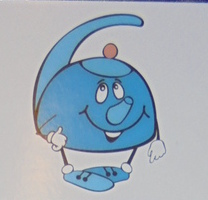 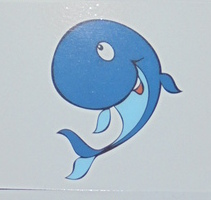 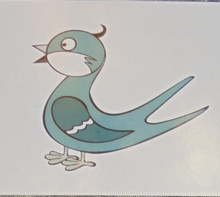 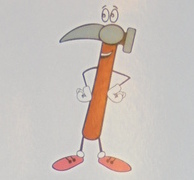 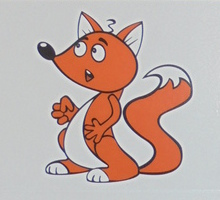 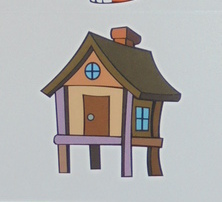 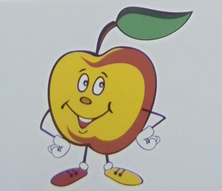 Мнемотехника и ФЭМП (состав числа)
Мнемотехника и ФЭМП
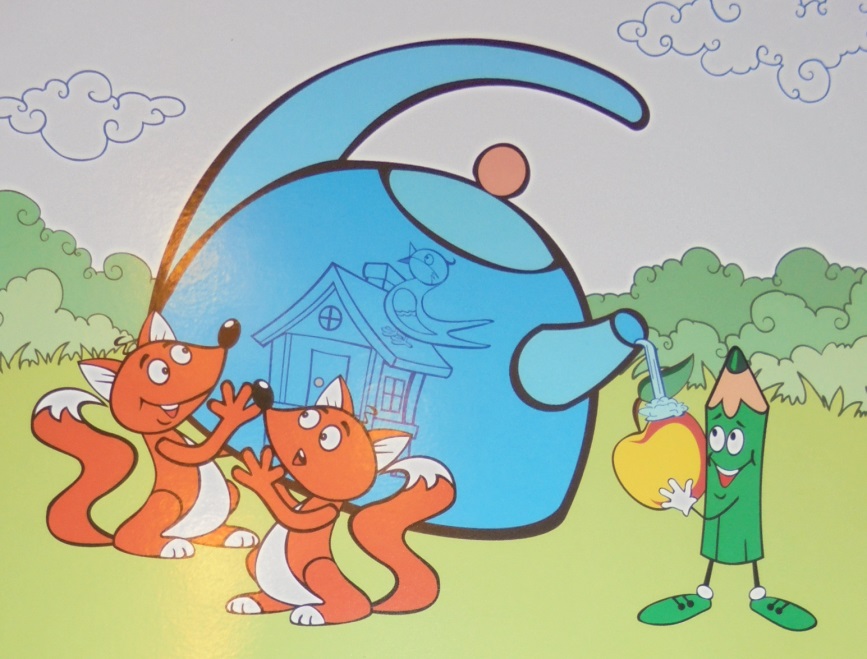 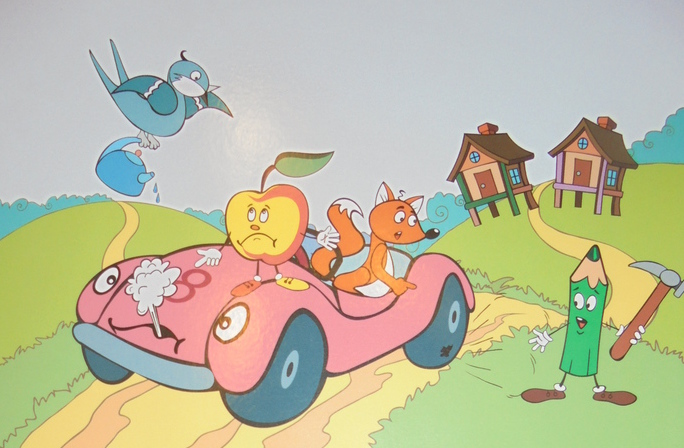 Мнемотехника помогает развивать: 
зрительную и слуховую память 
ассоциативное мышление 
зрительное и слуховое внимание 
воображение
связную речь
обогатить словарь
Спасибо за внимание!